Getting a job
What advice is implicit in each cartoon?
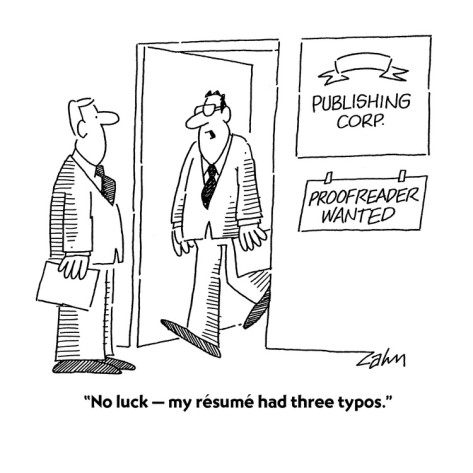 2
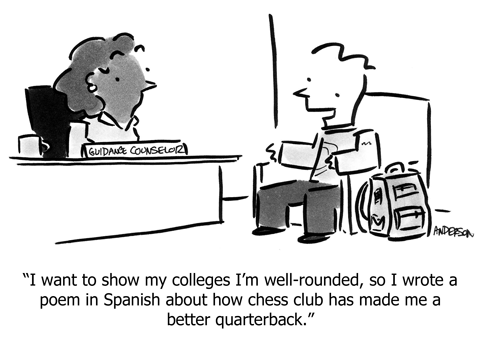 3
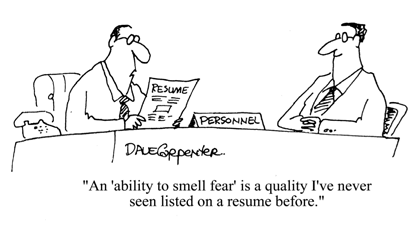 4
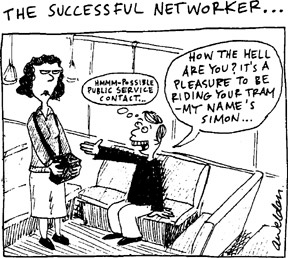 5
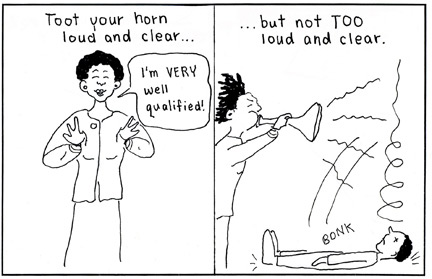 6
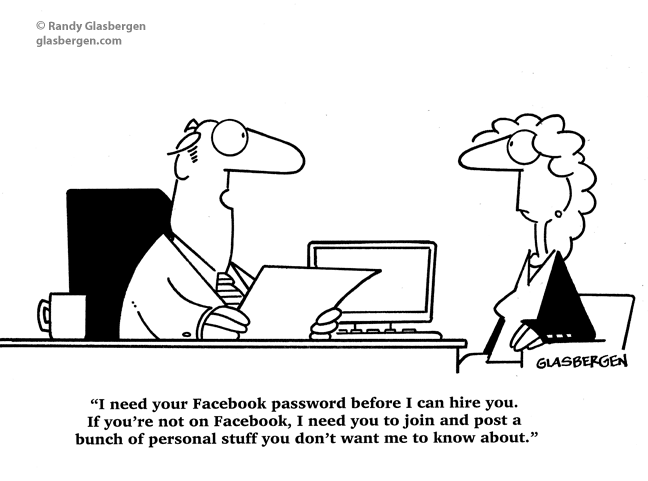 7
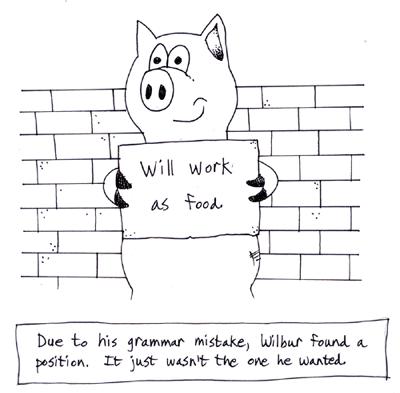 8
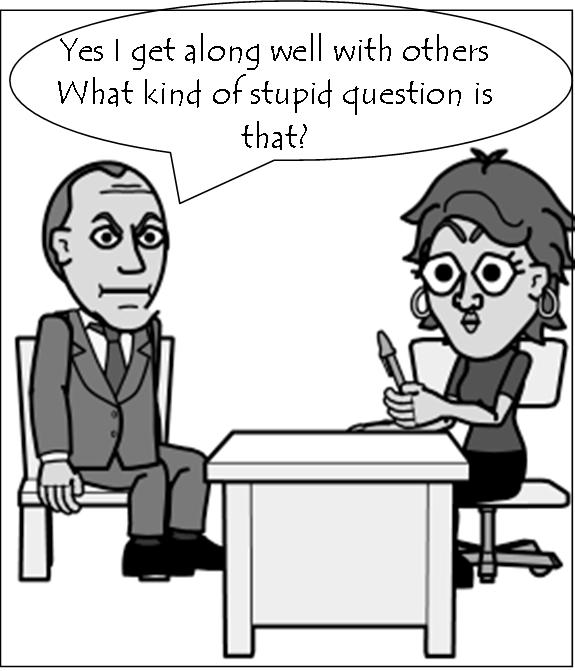 9
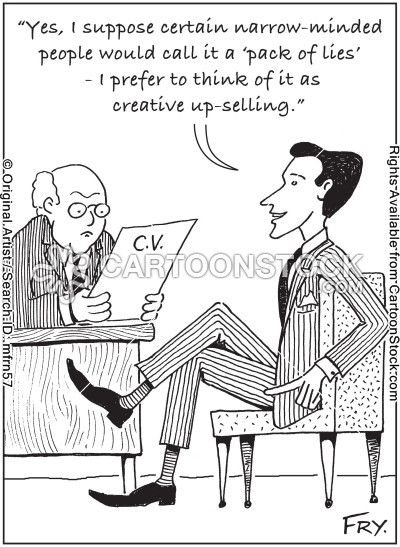 10